Higher
Smaller
Bigger
Comparatives
Faster
Prettier
Slower
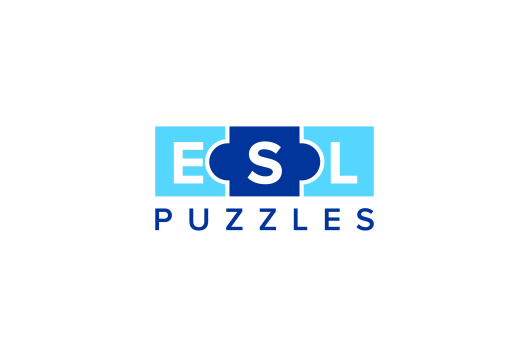 www.eslpuzzles.com
A giraffe is ______ (tall) than a panda.
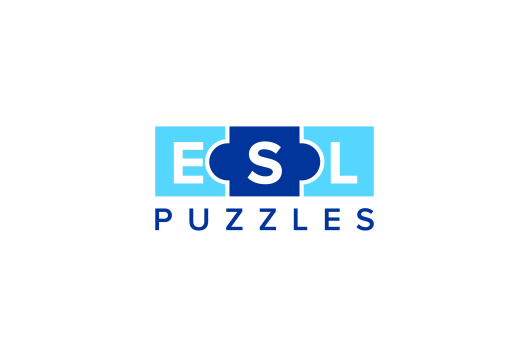 www.eslpuzzles.com
An elephant is ______ (big) than a mouse.
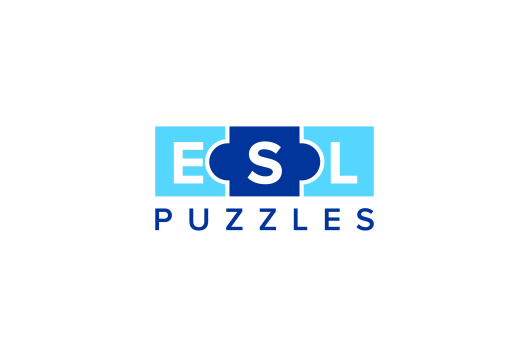 www.eslpuzzles.com
They work ______ (hard) than you!
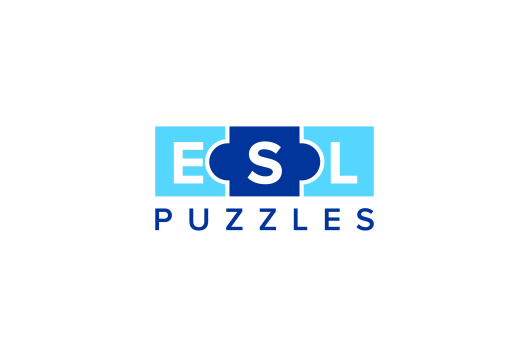 www.eslpuzzles.com
Her hair is ______ (long) than yours.
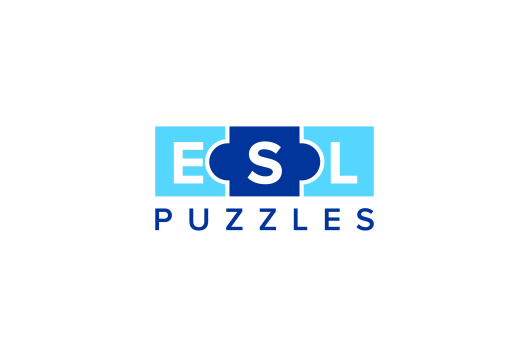 www.eslpuzzles.com
His coat is ______/______ (expensive) than that one.
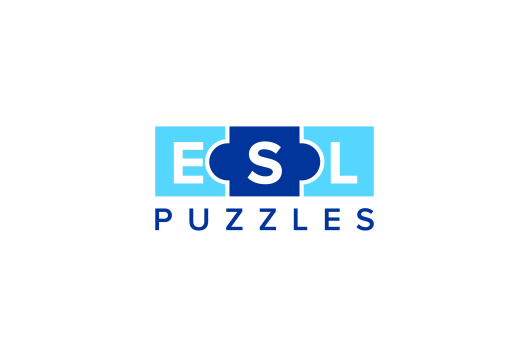 www.eslpuzzles.com
Gary is ______/______ (intelligent) than Terry.
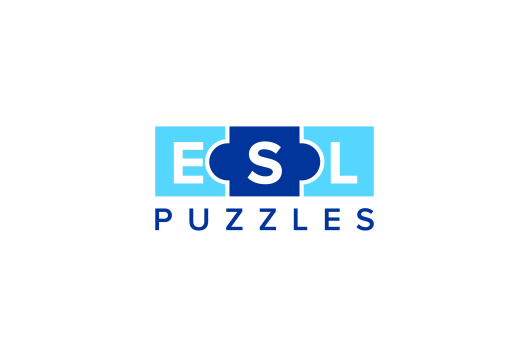 www.eslpuzzles.com
A tortoise is ______ (slow) than a cheetah.
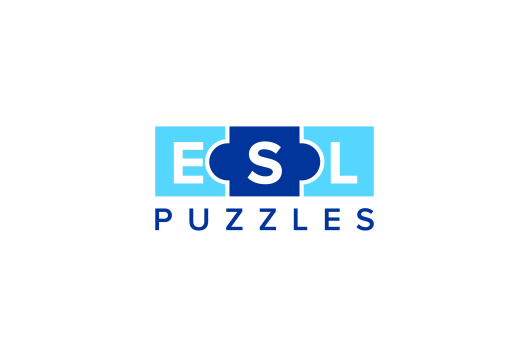 www.eslpuzzles.com
A cheetah is ______ (fast) than a lion.
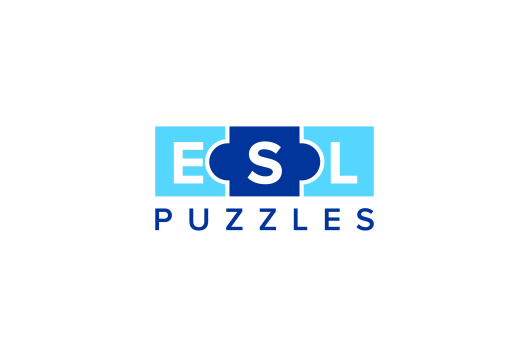 www.eslpuzzles.com
I am ______ (strong) than you!
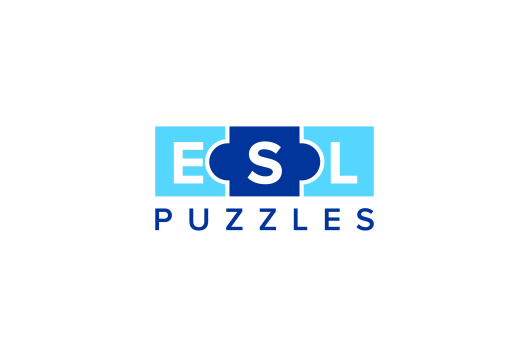 www.eslpuzzles.com
The sun is ______ (hot) than an oven.
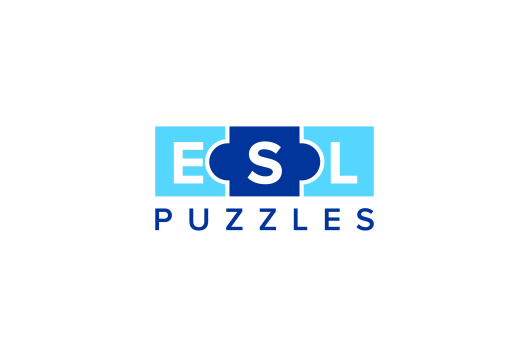 www.eslpuzzles.com
For more ESL resources go to:www.eslpuzzles.com
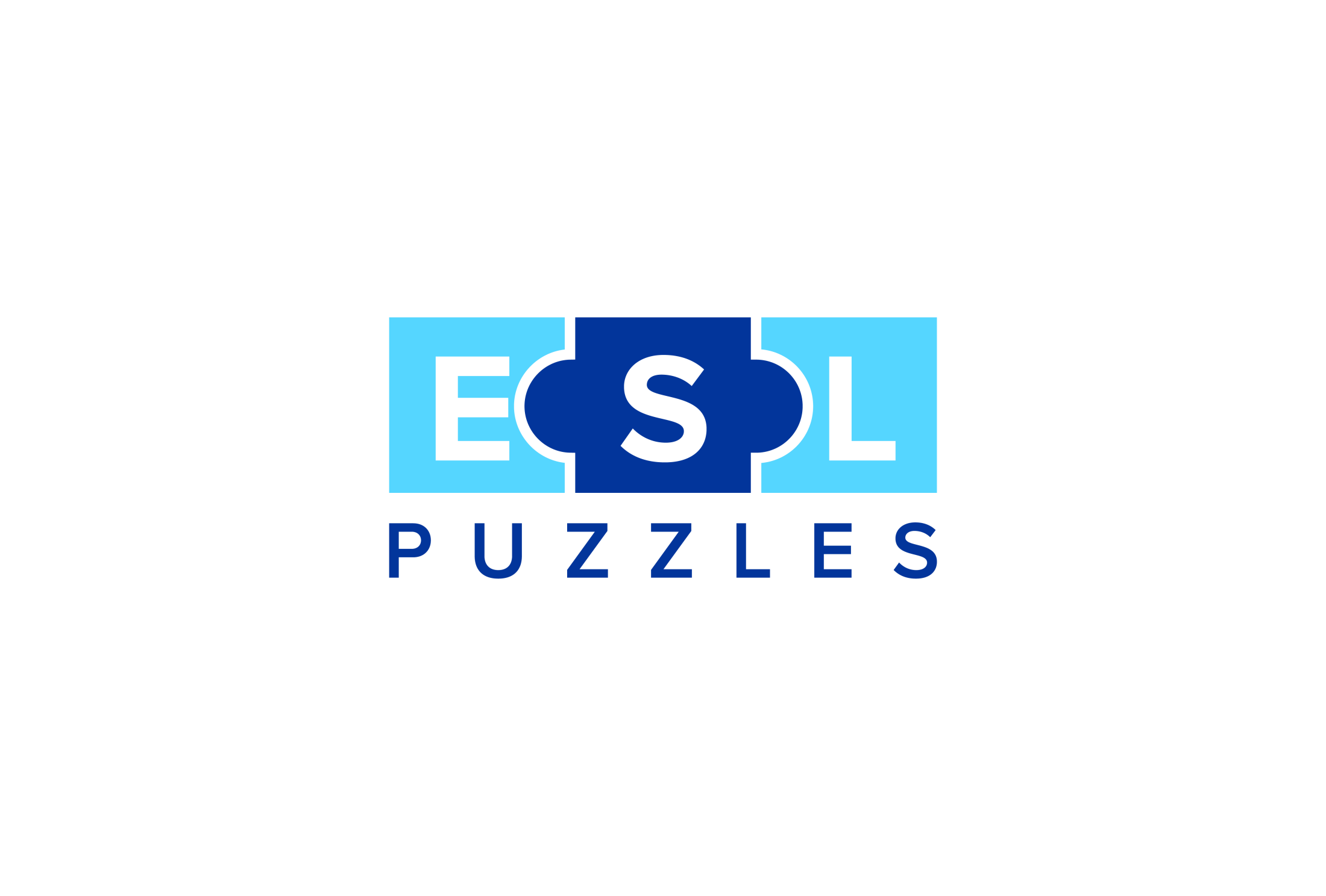 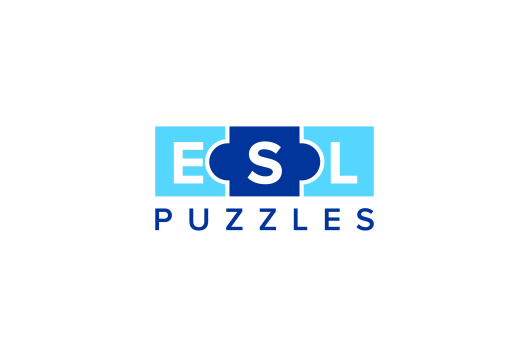 www.eslpuzzles.com